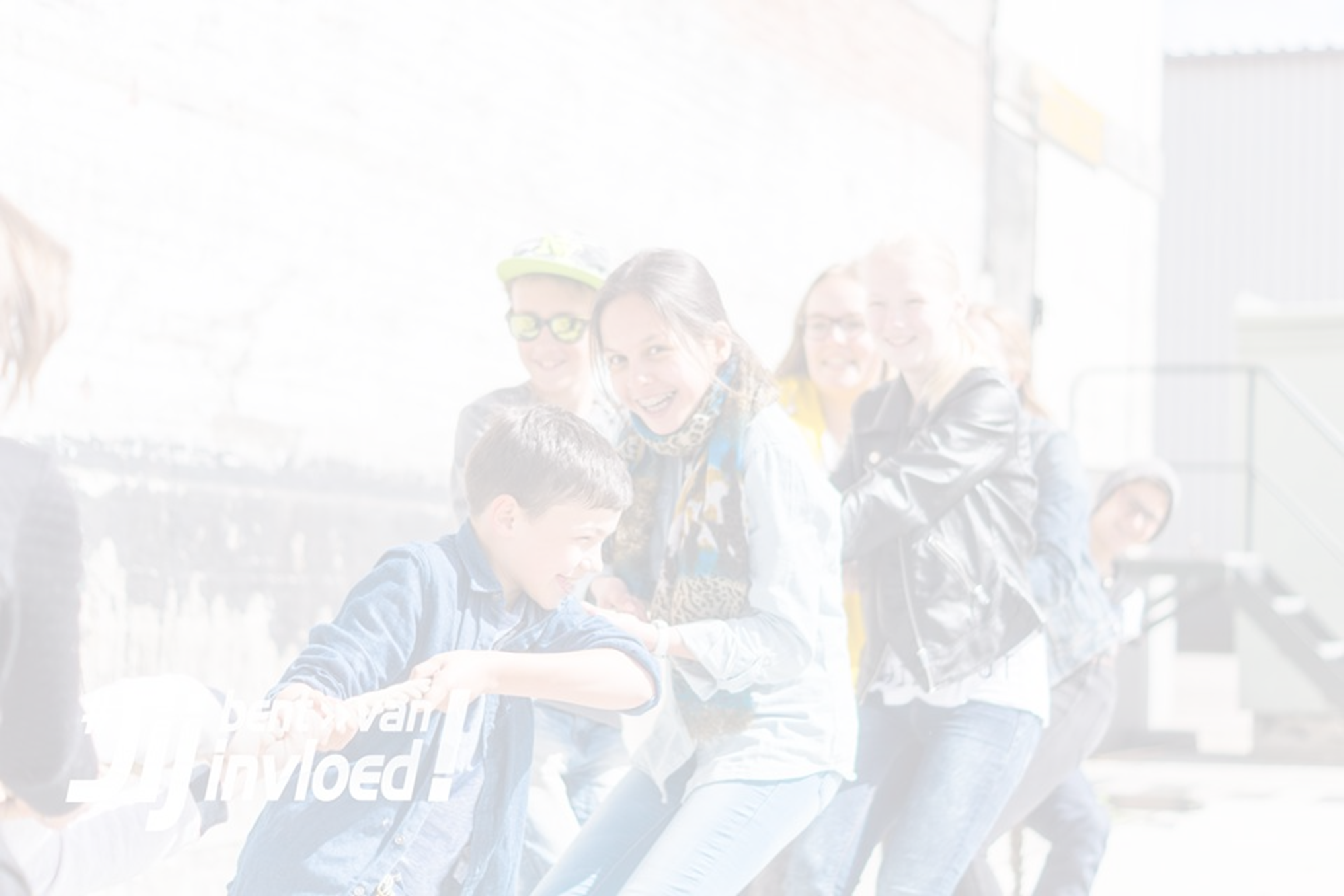 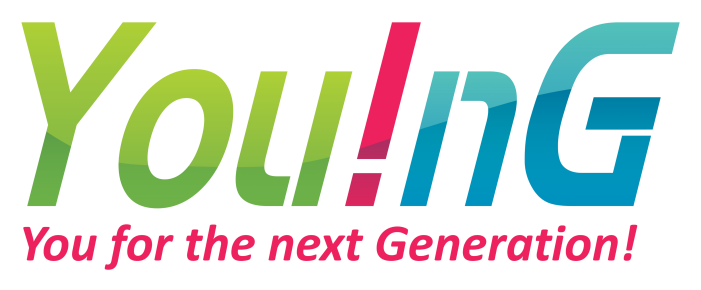 You!nGman
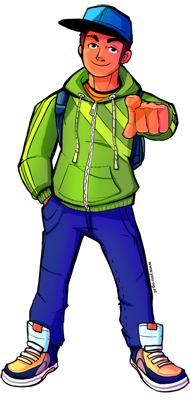 18 juni 2019
[Speaker Notes: Welkom Voorstellen en Programma doornemen]
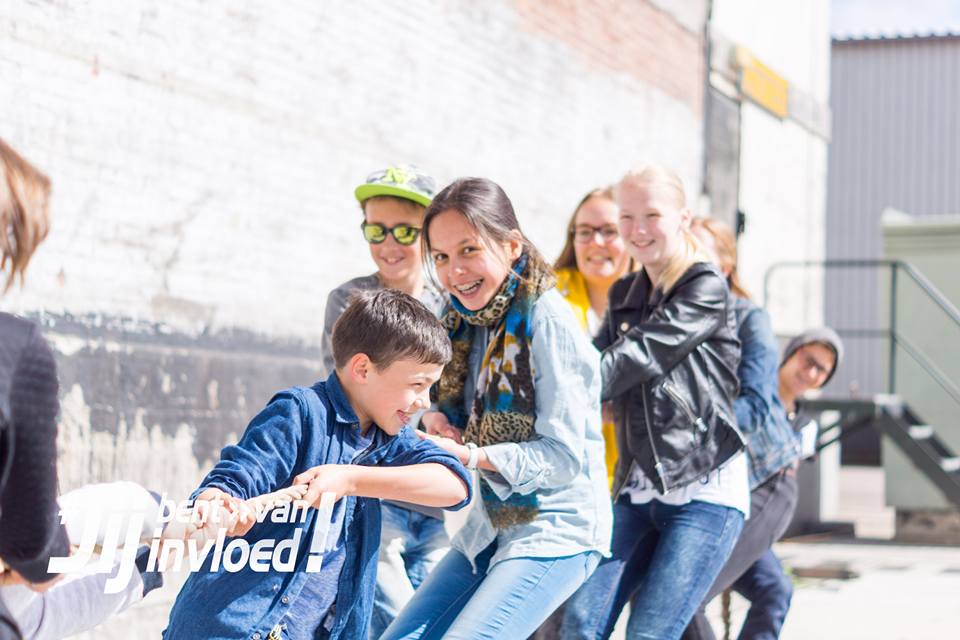 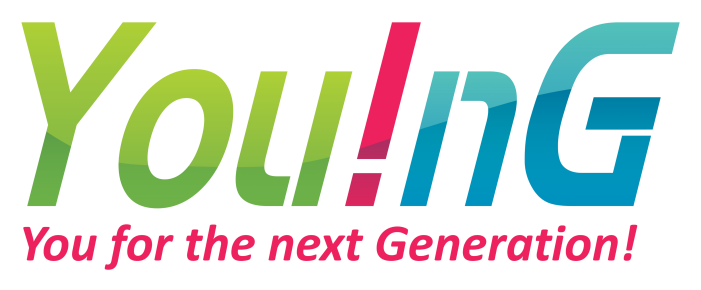 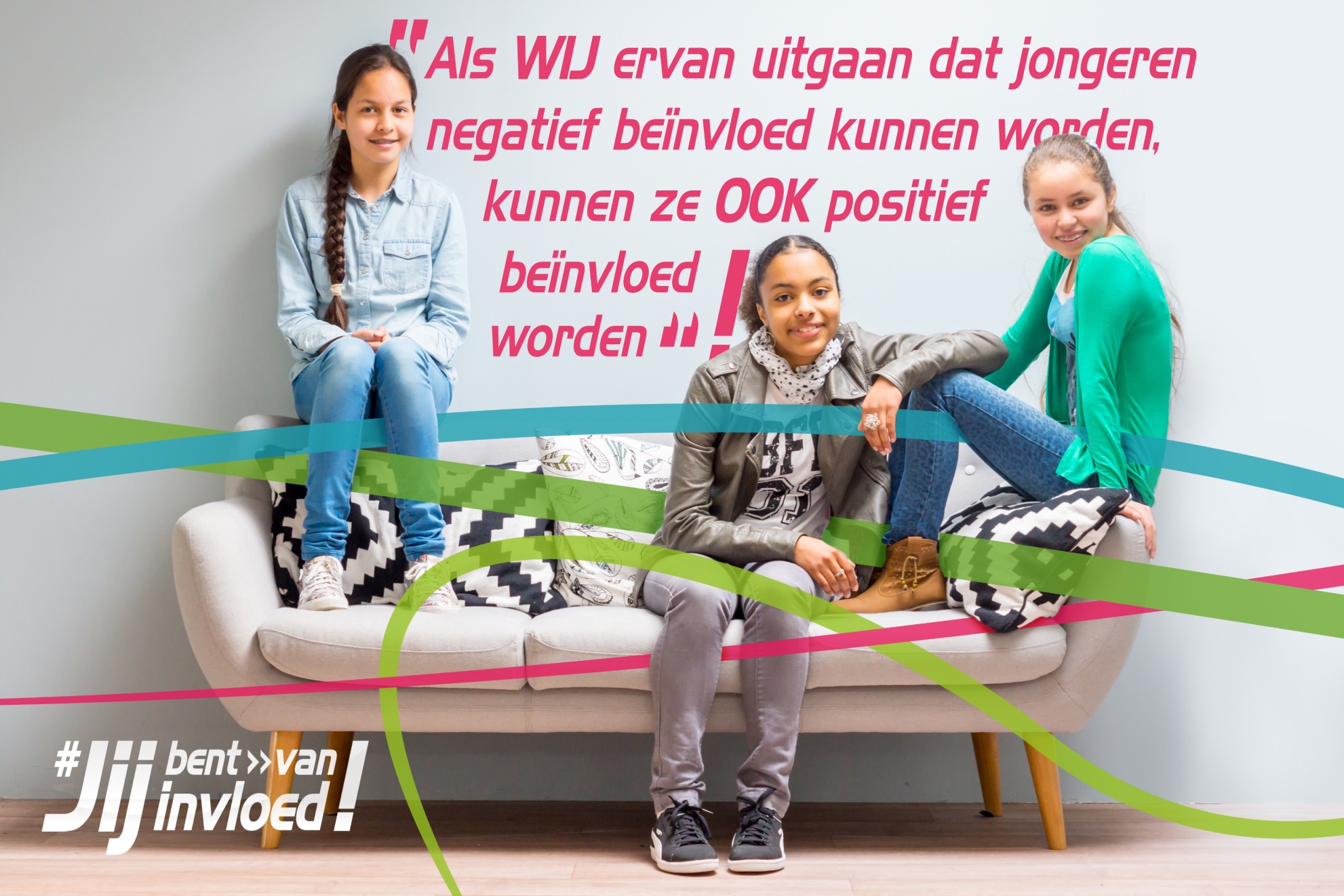 [Speaker Notes: Welkom Voorstellen en Programma doornemen]
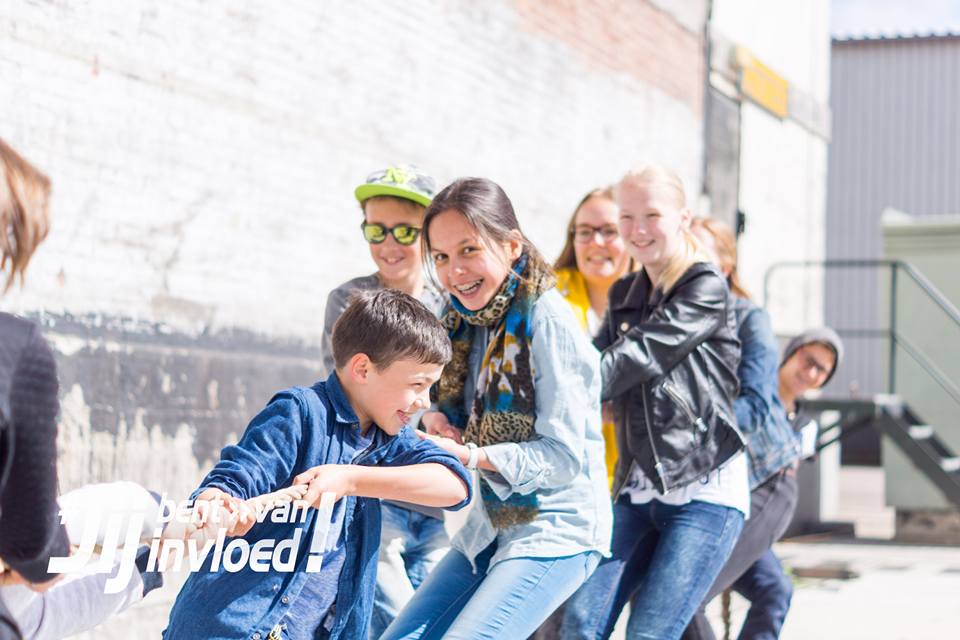 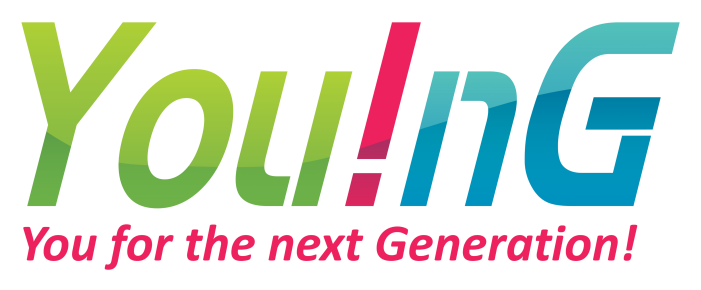 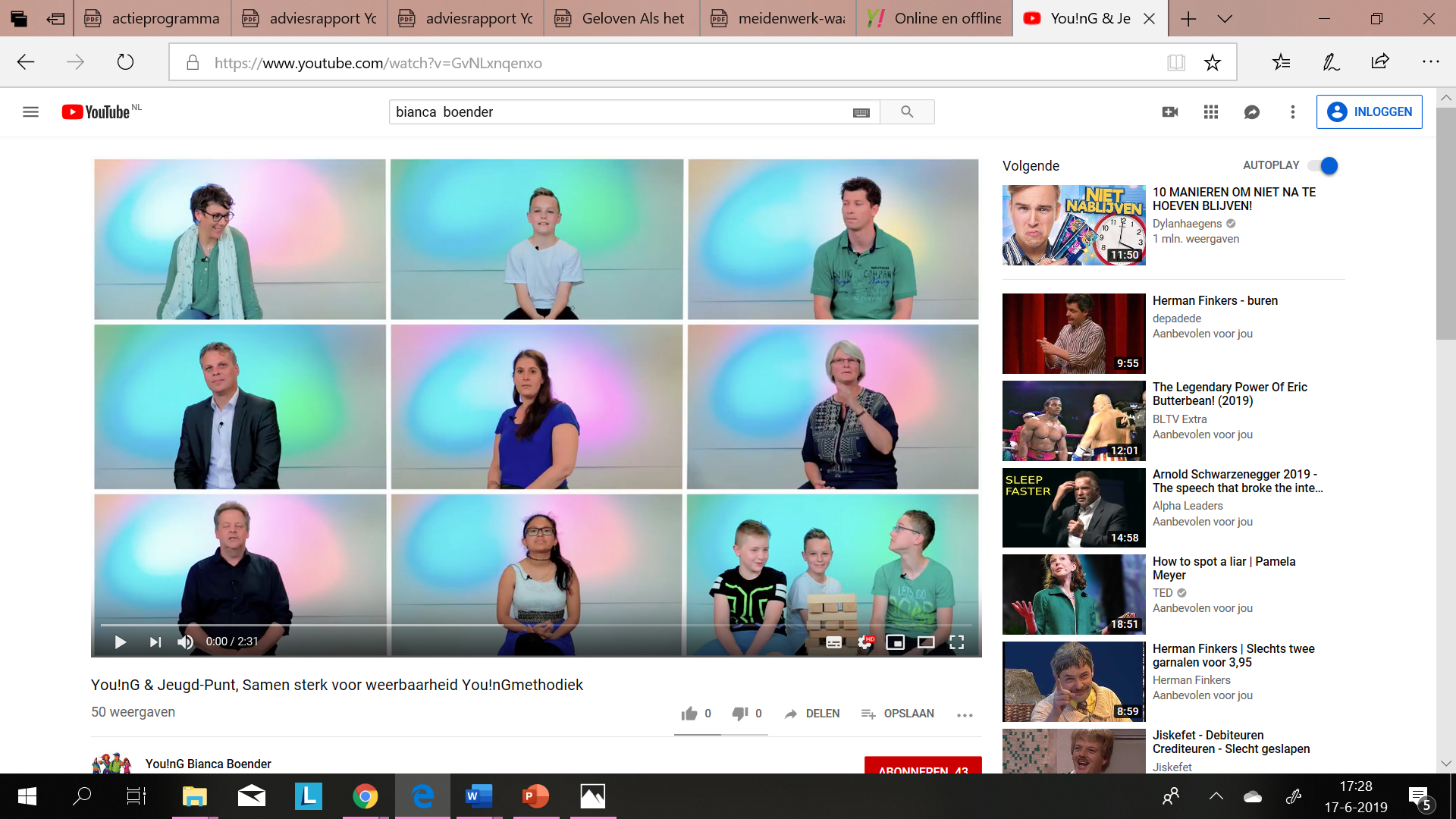 https://www.youtube.com/watch?v=GvNLxnqenxo
[Speaker Notes: Welkom Voorstellen en Programma doornemen]
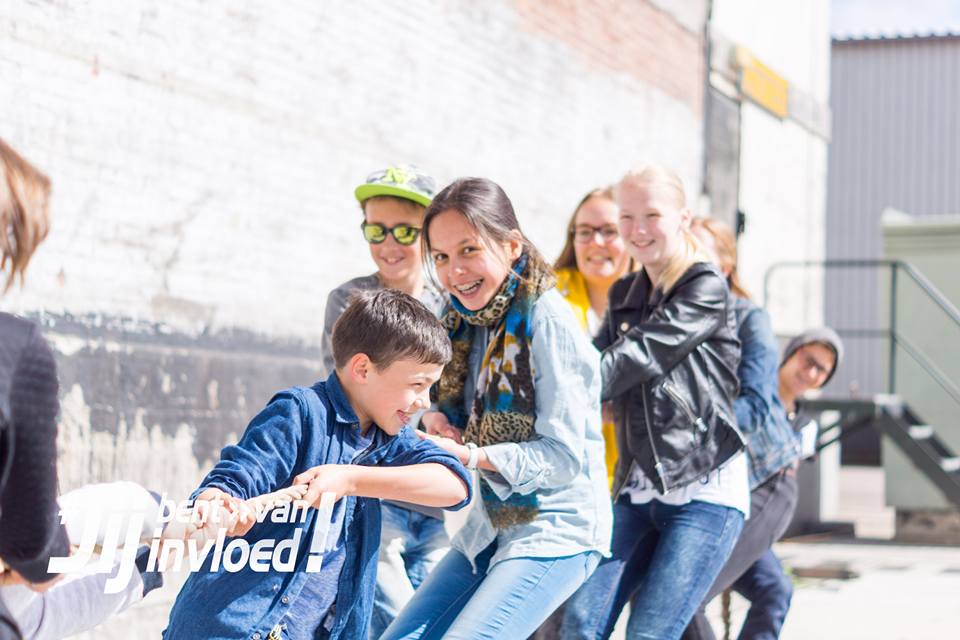 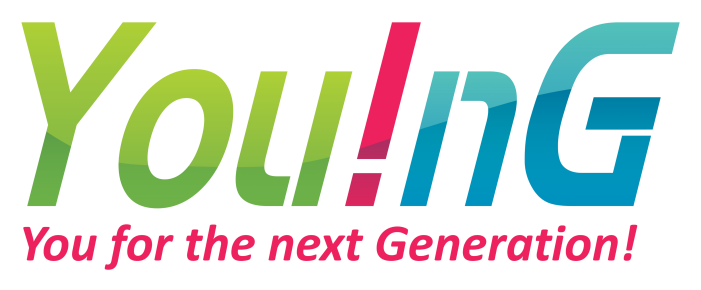 You!nGman
Waarom jongens?
Waarom een jongens methodiek?
[Speaker Notes: Welkom Voorstellen en Programma doornemen]
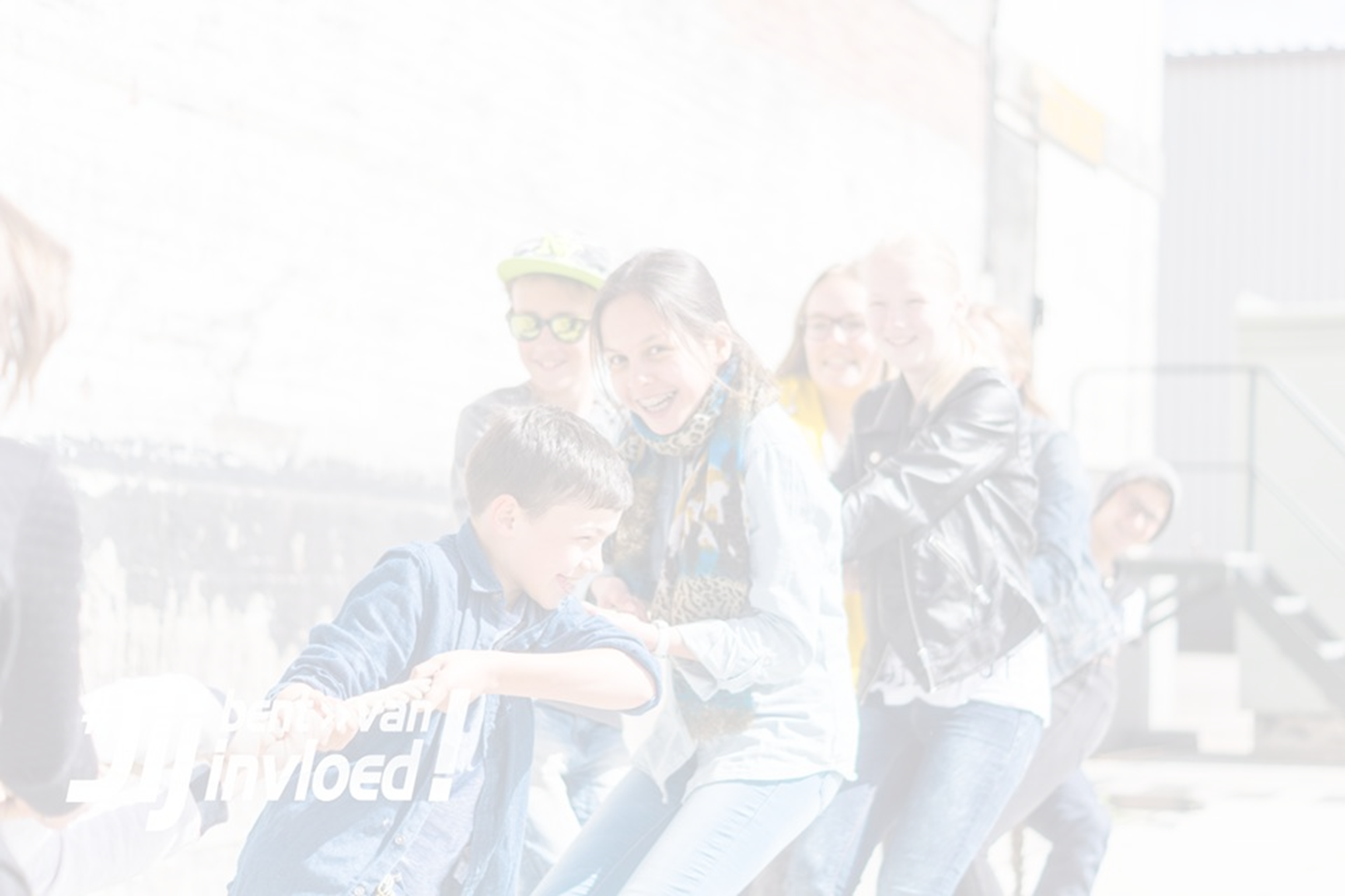 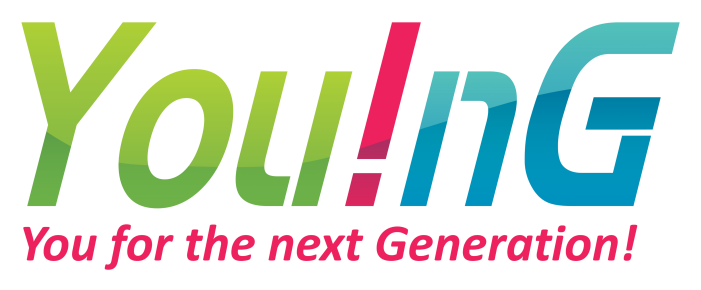 You!nGman richt zich op 
vier ontwikkelingsgebieden van jongens:

Zelfbeeld
Sociale omgeving
Talenten en maatschappij
Lichamelijkheid en seksualiteit.
[Speaker Notes: Welkom Voorstellen en Programma doornemen]
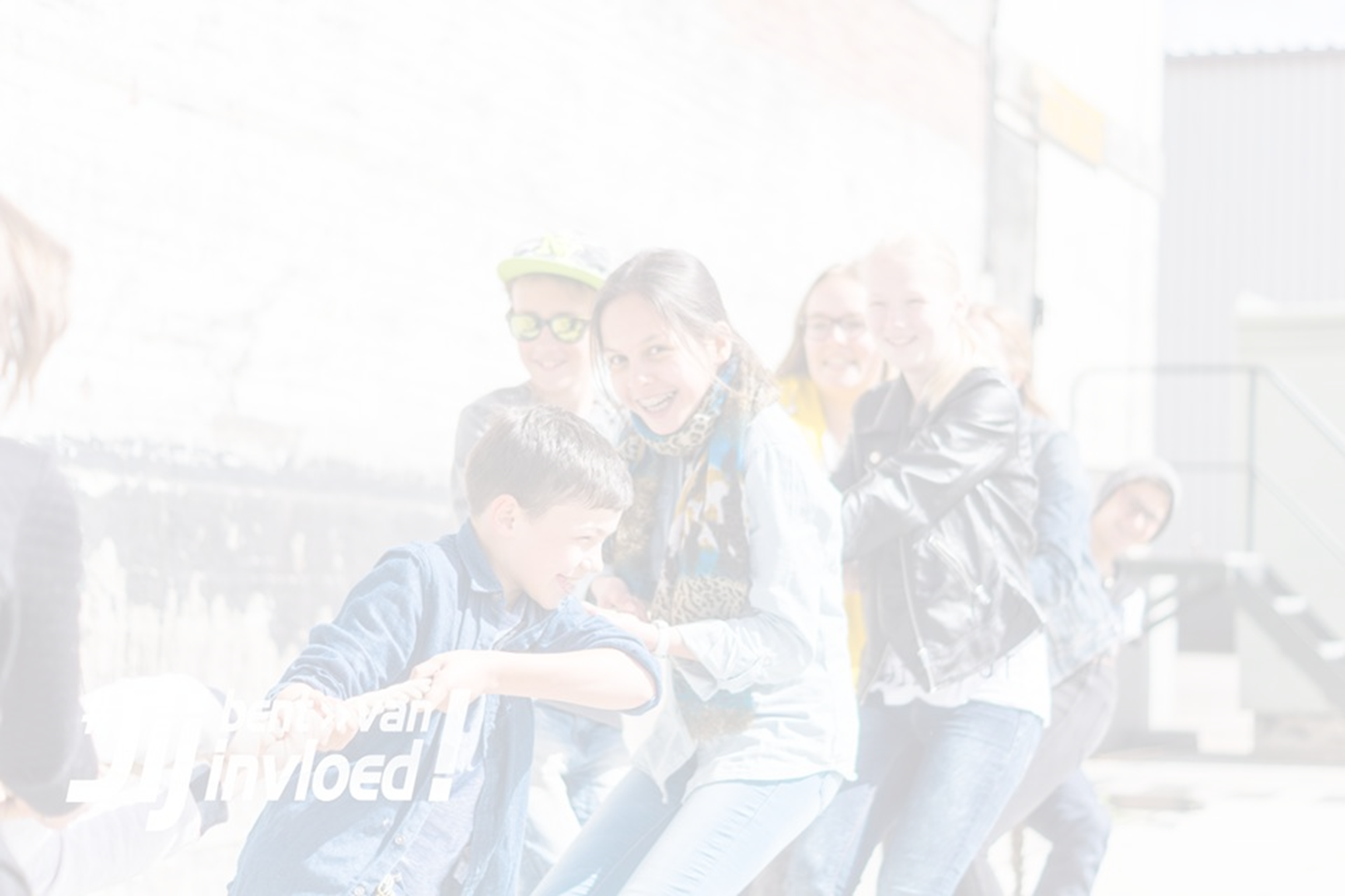 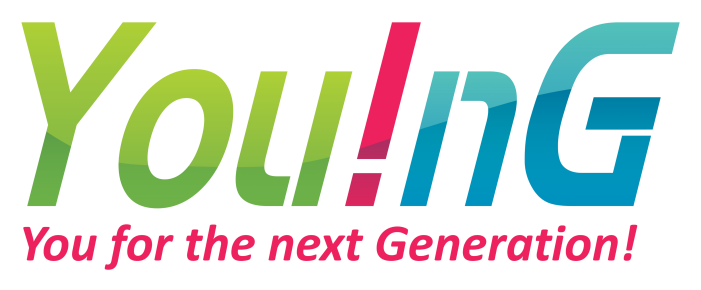 Opbouw programma:
Starter
Verdieping 1
Verdieping 2
Afsluiting
[Speaker Notes: Welkom Voorstellen en Programma doornemen]
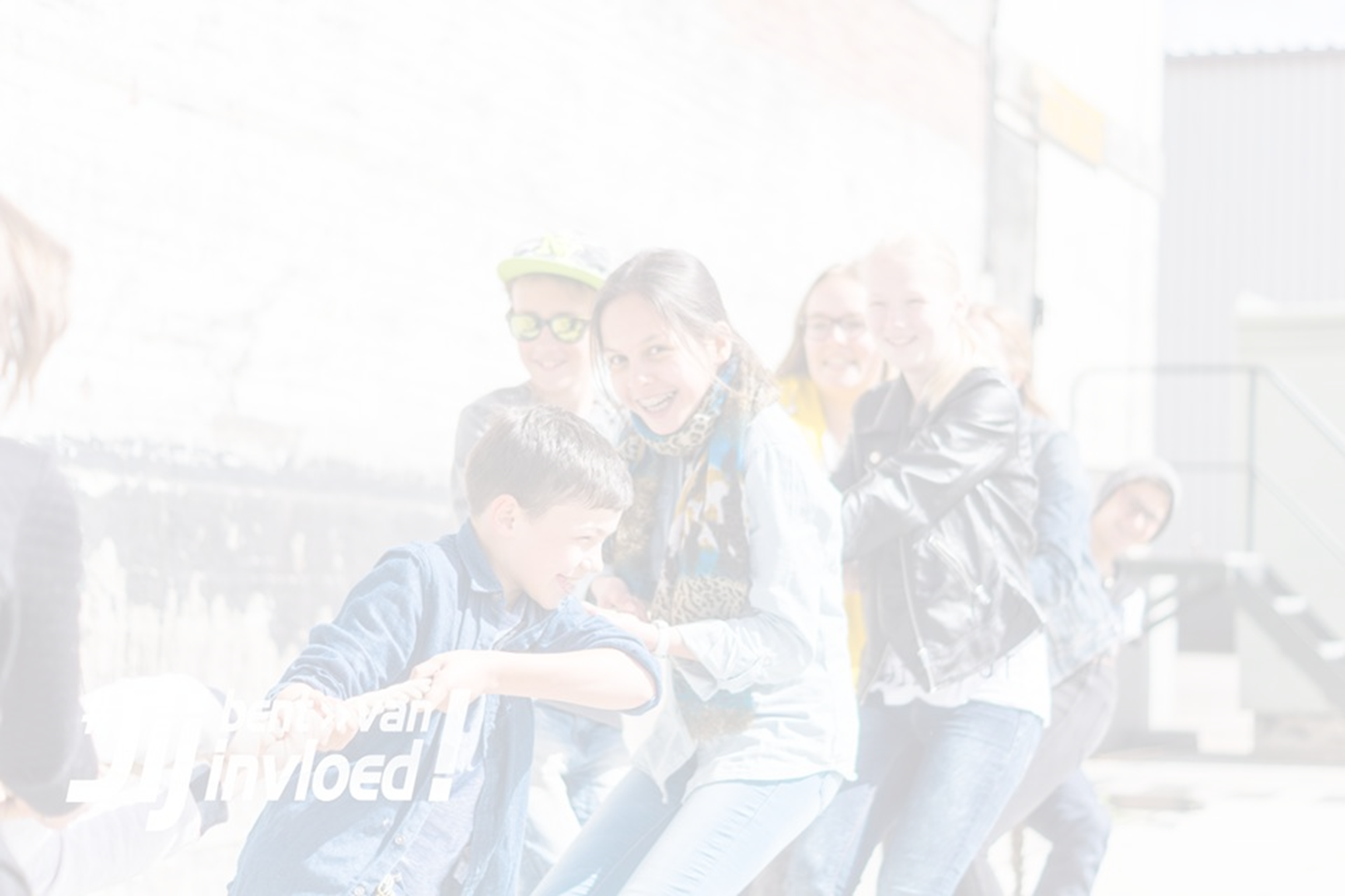 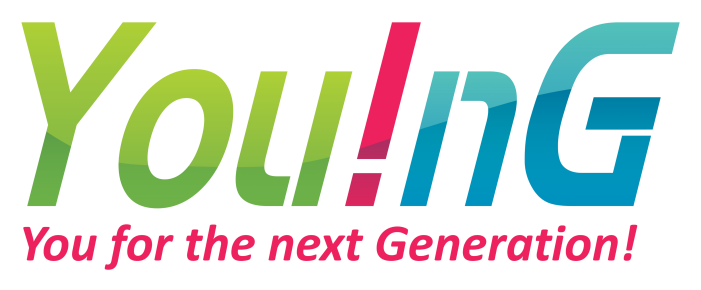 Map doornemen
De praktijk
[Speaker Notes: Welkom Voorstellen en Programma doornemen]
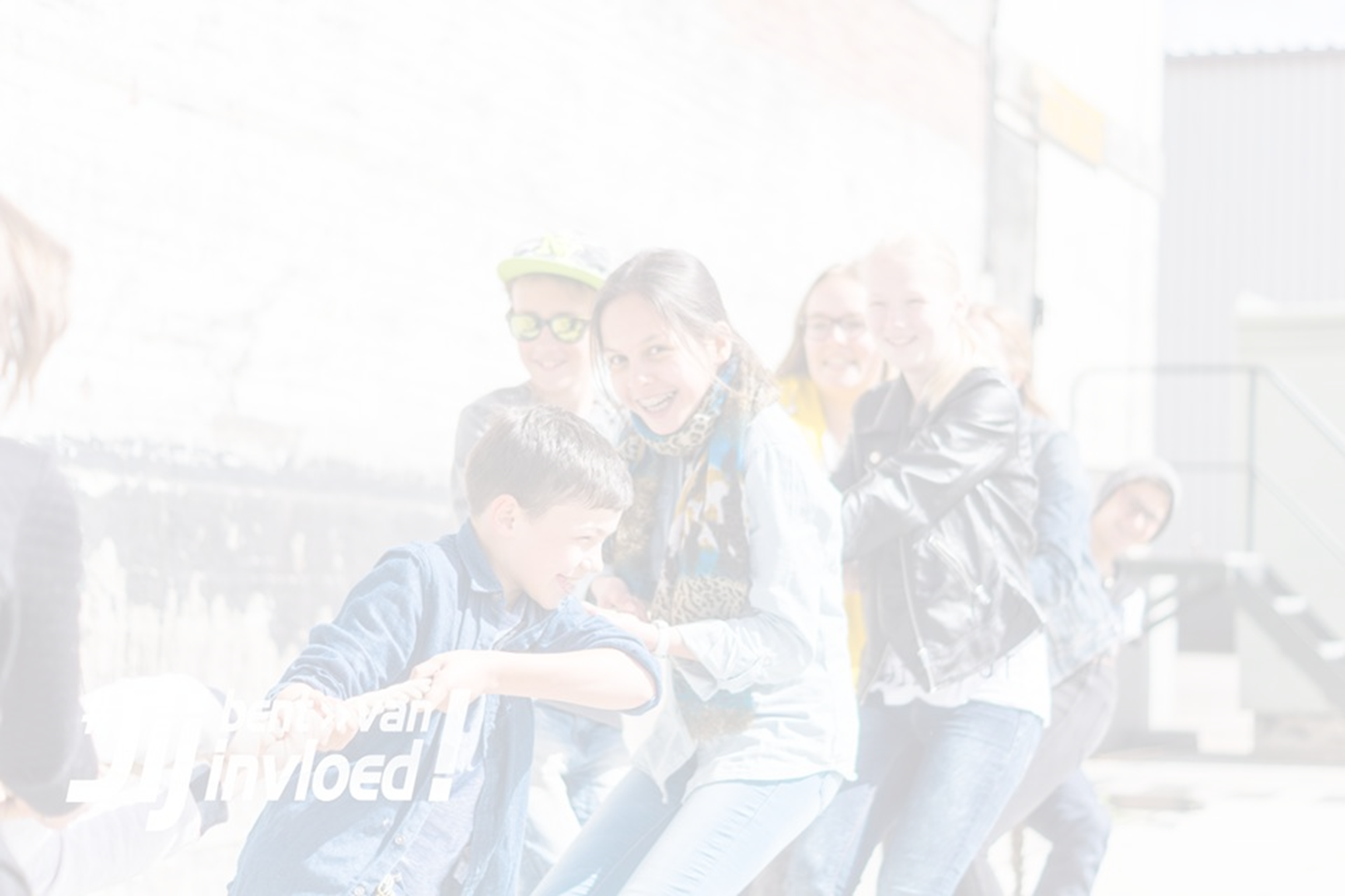 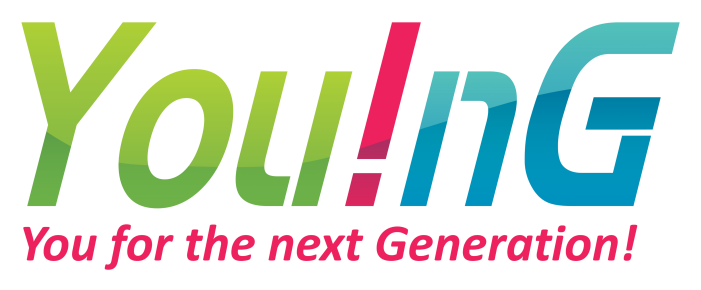 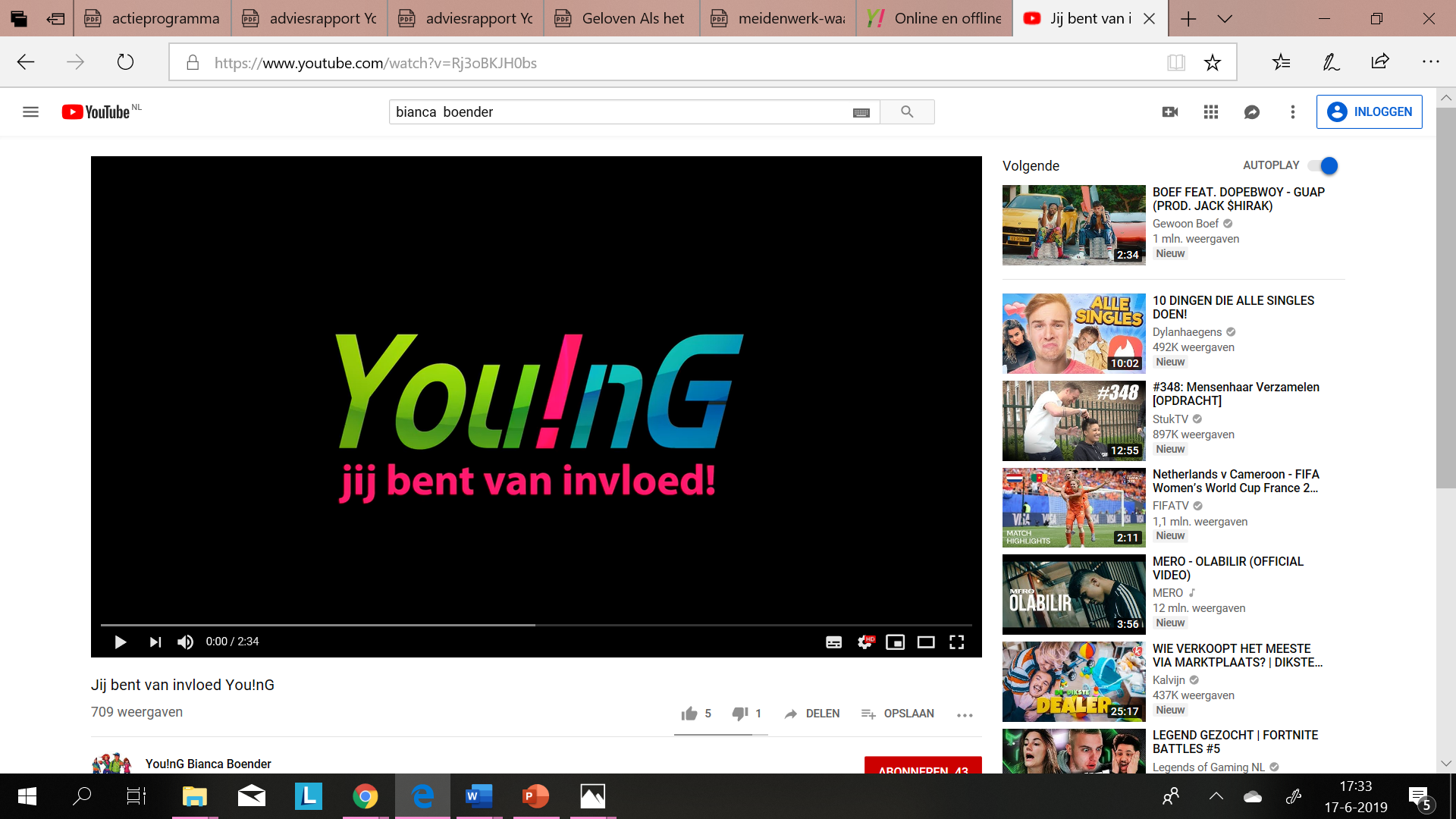 https://www.youtube.com/watch?v=Rj3oBKJH0bs
[Speaker Notes: Welkom Voorstellen en Programma doornemen]
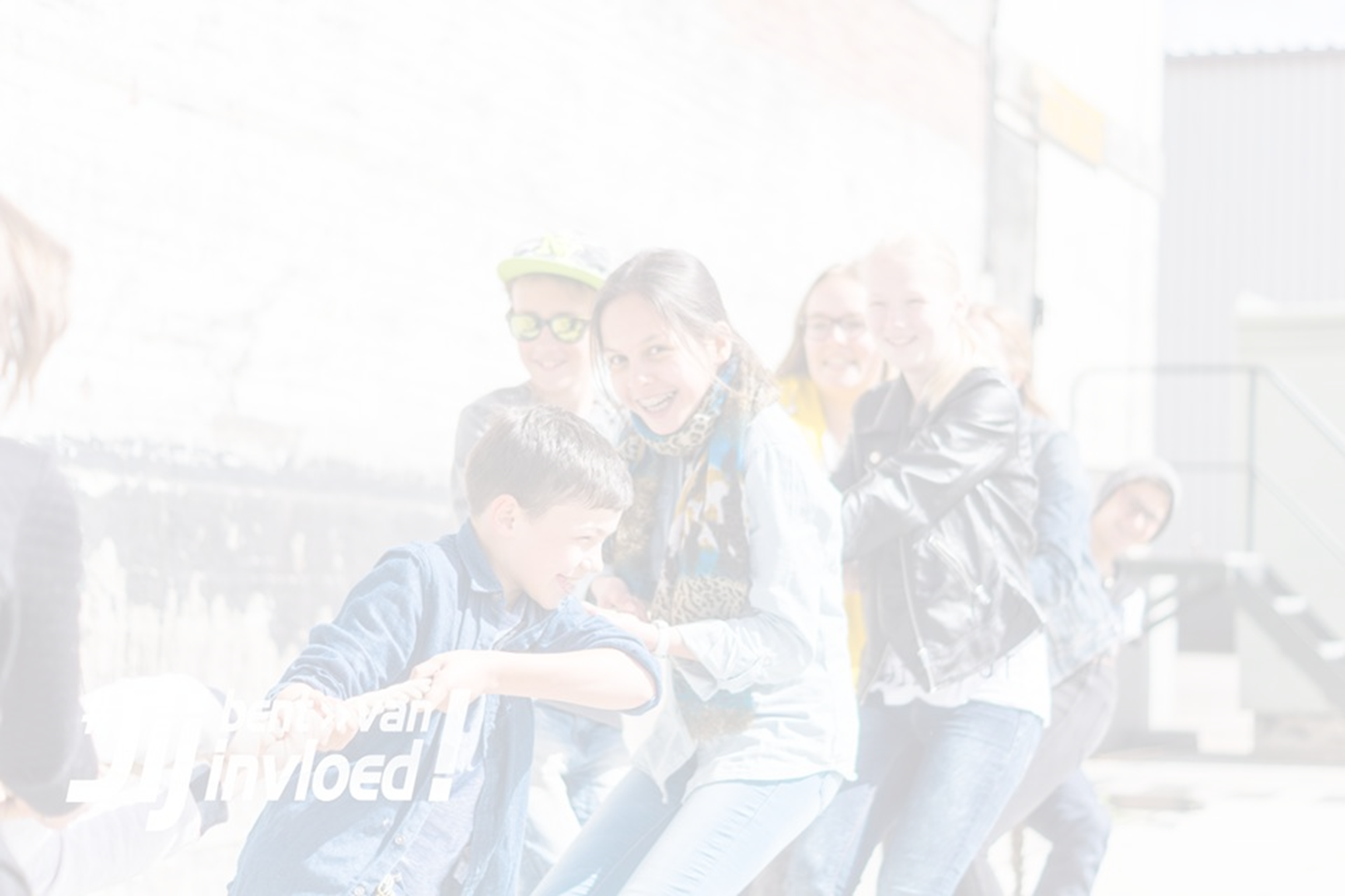 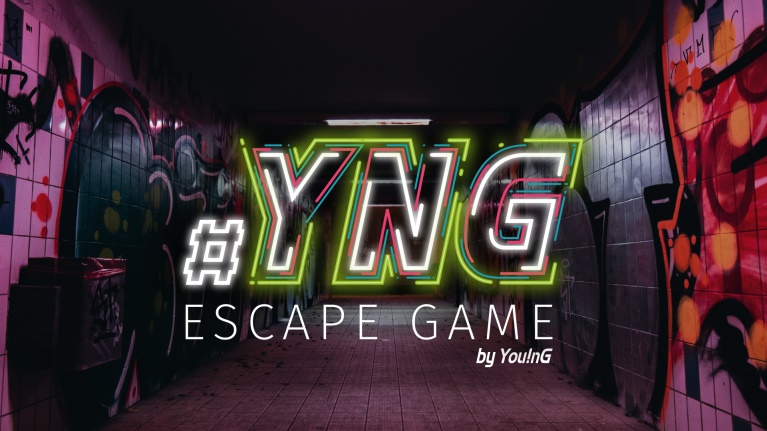 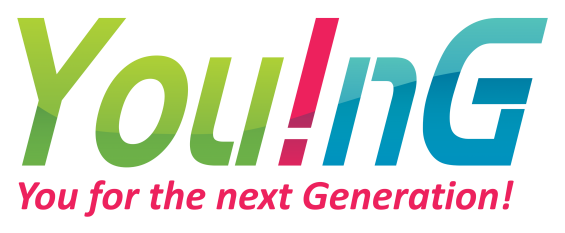 #YNG Escape Game
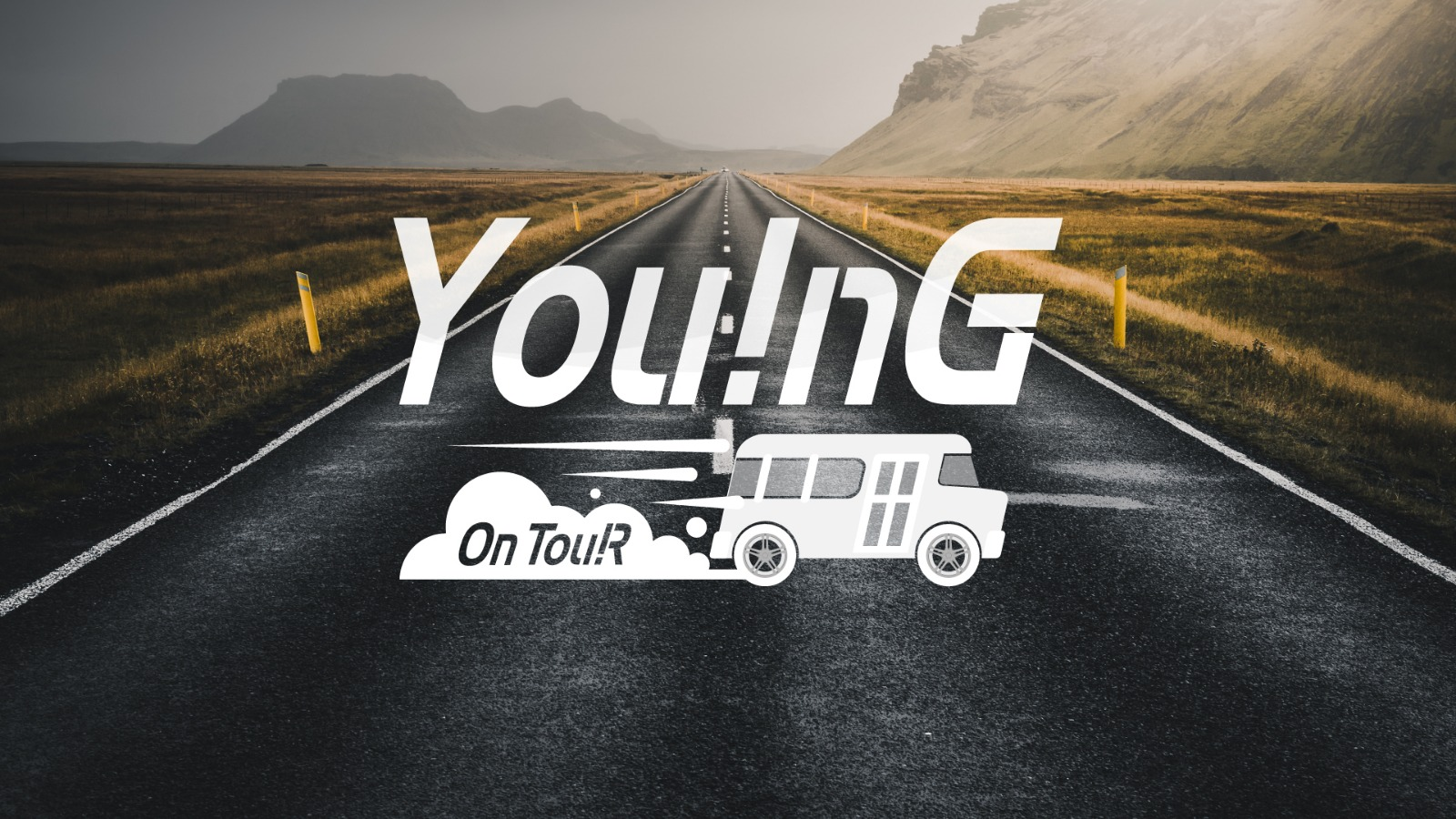 #YNG On Tour
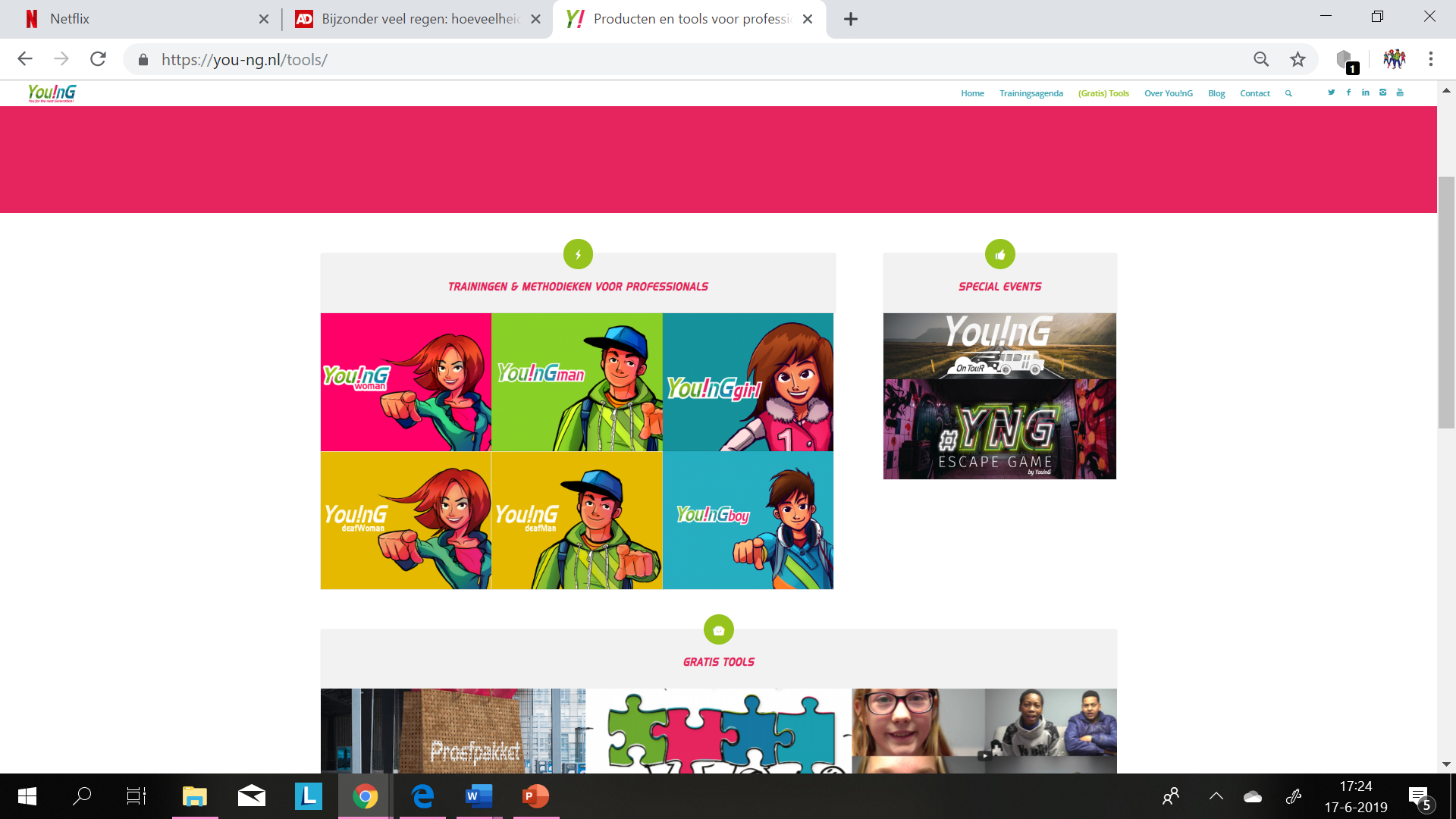 #YNG Methodieken
www.you-ng.nl
[Speaker Notes: Welkom Voorstellen en Programma doornemen]